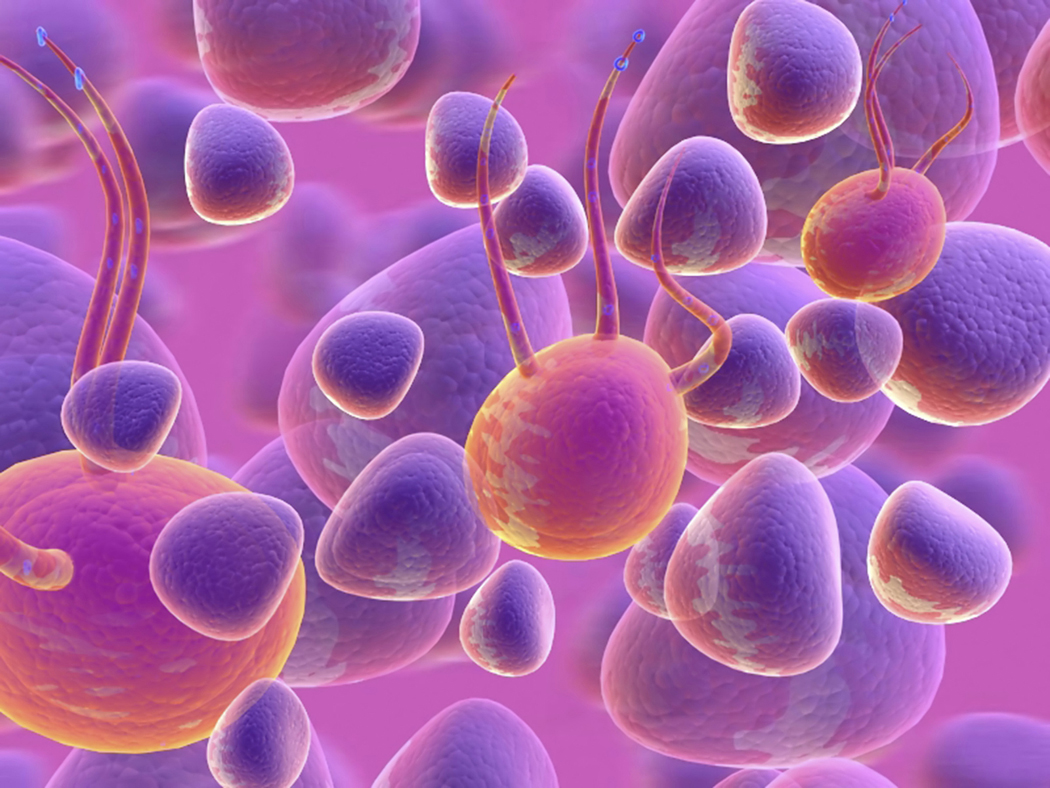 Gudule : La vie à reculons
Le SIDA et la séropositivité
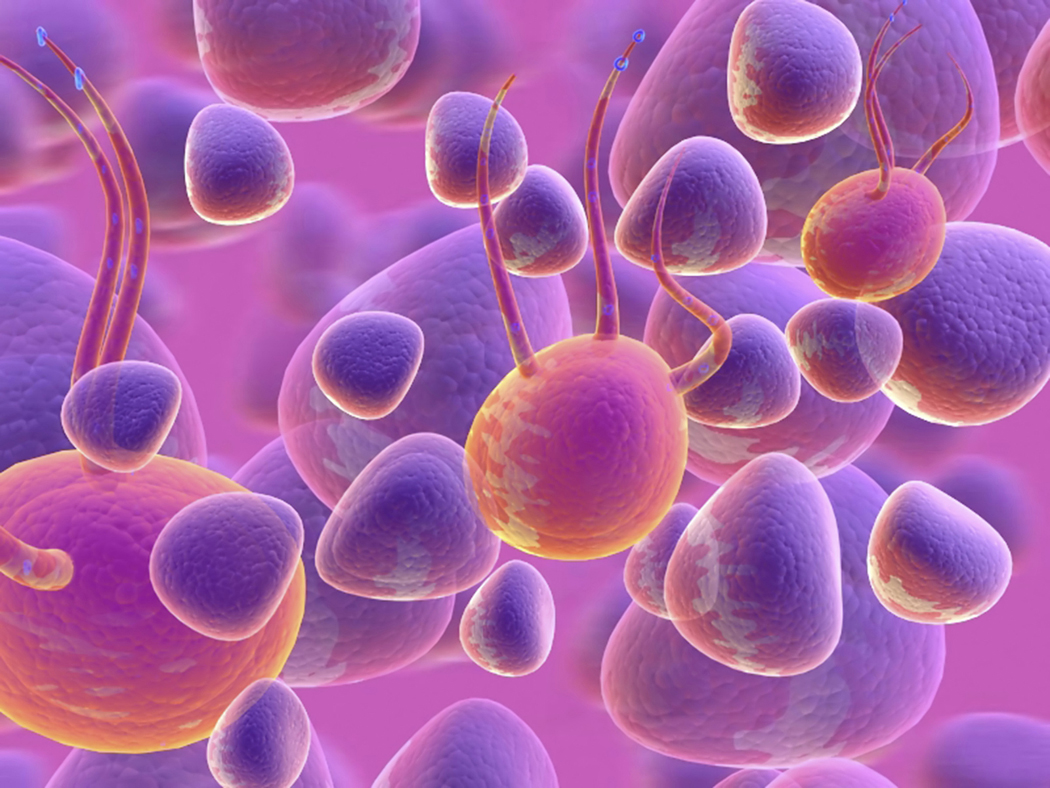 PARTIE 1
Quelques explications…
Pourquoi parler du Sida ?
Parce que le SIDA tue encore des milliers de gens. 

Chaque jour dans le monde : 3000 personnes meurent du SIDA et 5700 sont contaminées (dont 1000 de – de 15 ans)

Chaque année environ 6 600 Français découvrent qu’ils sont séropositifs. 

A l’école, on parle du SIDA pour que vous vous protégiez avant qu’il ne soit trop tard.

Le 1er décembre : journée de lutte contre le SIDA (sidaction)
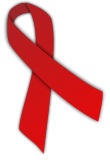 Qu’est-ce que le SIDA ?
Le SIDA c’est le SYNDROME d’IMMUNO-DEFICIENCE ACQUISE

Syndrome = ensemble des signes d’une maladie. 
Immuno (immunité) = capacité de l’organisme à se défendre
Déficience = ne fonctionne pas
Acquise = non héréditaire
Quelle est la différence entre Avoir le Sida et Etre séropositif ?
ETRE SEROPOSITIF

La personne a le virus VIH mais n’a pas encore déclaré la maladie.
AVOIR LE SIDA

La personne est atteinte de la maladie.
Les symptômes du SIDA
Les défenses immunitaires (lymphocytes T4) baissent ce qui signifie que le malade peut attraper n’importe quelle maladie. 

Normalement ces « maladies opportunistes » ne sont pas dangereuses mais un malade du SIDA n’a rien pour les combattre, il peut donc en mourir. Ca peut être une grippe, la tuberculose, une pneumonie…
Un traitement ?
Aujourd’hui, il n’existe aucun traitement pour SOIGNER la maladie (on ne peut pas guérir du SIDA).

Mais il existe des traitements très forts pour ralentir la maladie et pour vivre plus ou moins bien (il y a beaucoup d’effets secondaires).
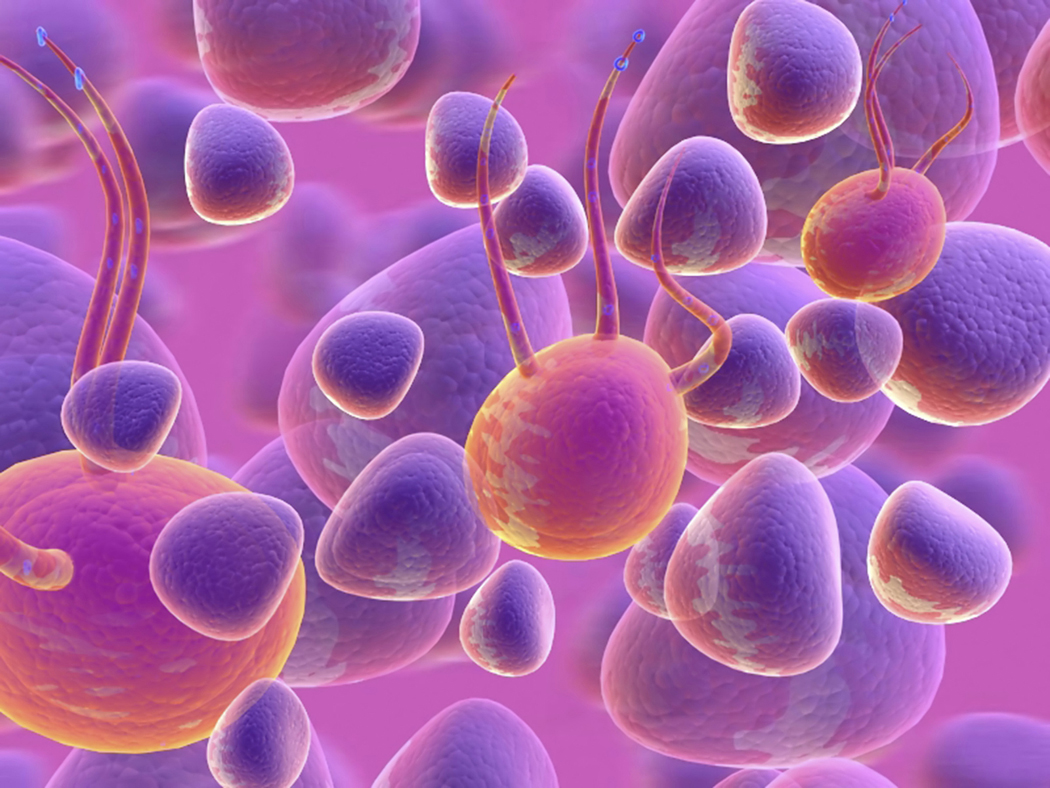 PARTIE 2
La Vie à Reculons
Gudule
Gudule est une auteure de littérature jeunesse née en 1945 et décédée en 2015.
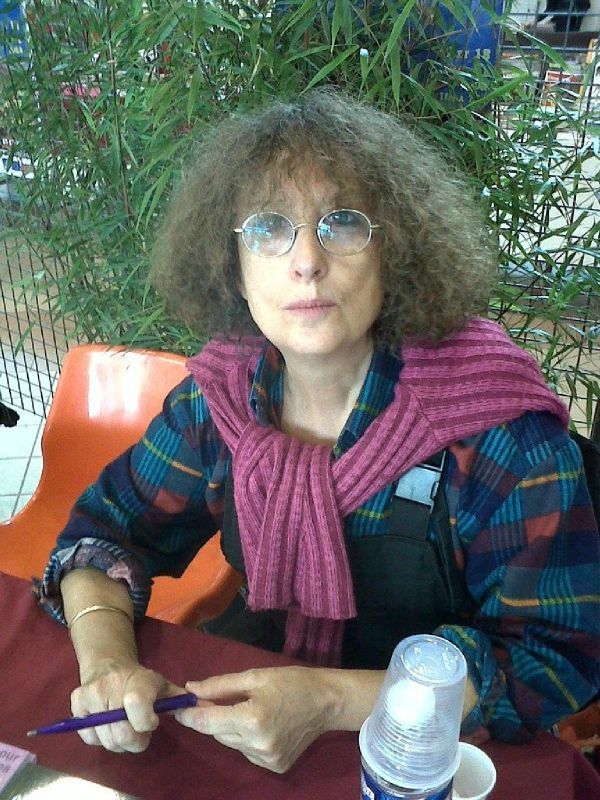 La Vie à Reculons
La Vie à reculons a été publié en 1994.
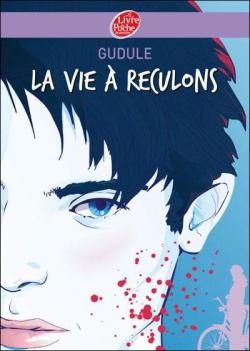 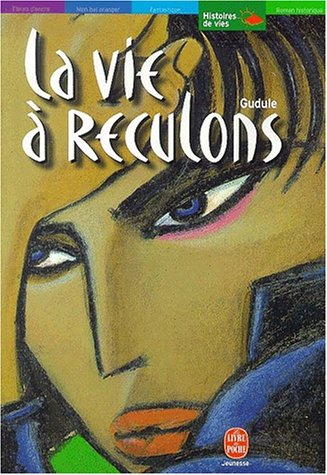 Quelques questions sur le livre (1)
Qui est M. Giraudeau ? Quel est son surnom et pourquoi ? 

M. Giraudeau est le professeur principal de la 4è1 et le professeur de français et d’histoire. Son surnom est « subjonctif » car il donne toujours des verbes à conjuguer comme punition.
Quelques questions sur le livre (2)
2. Qui sont les Pieds Nickelés ? 

Cédric, Sylvain et Mehdi : trois garçons qu’Elsa n’apprécie pas car ils se moquent de tout le monde. 

3. Quel est le surnom de Thomas et pourquoi ? 

Son surnom est « Le Grand Bleu » à cause de ses yeux.
Quelques questions sur le livre (3)
4. Pourquoi Elsa demande-t-elle à Mélanie de l’accompagner à la bibliothèque ? 

Elsa a trop peur d’y aller seule et de traverser le territoire des « Zoulous ». 

5. Après le racket, que se passe-t-il pour Les Zoulous et pour Thomas ? 

Les Zoulous sont punis mais pas Thomas.
Quelques questions sur le livre (4)
6. Quel événement se passe-t-il entre Thomas et Elsa et qui donne une piste au lecteur sur le fait qu’il soit malade ? 

Thomas se fait griffer par un chat et Elsa veut lui faire un bisou sur sa blessure mais il la rejette brutalement.
Quelques questions sur le livre (5)
7. De quoi souffre Thomas ? Comment est-ce arrivé ? 

Thomas est séropositif. Il a attrapé le VIH suite à une transfusion sanguine après un accident de la route.
Quelques questions sur le livre (6)
8. Quelle est la première réaction des parents d’Elsa lorsqu’ils apprennent le secret de Thomas ? Penses-tu qu’ils ont bien réagi et pourquoi ? 

Ils demandent à Elsa de ne le considérer que comme un camarade de classe, rien de plus.
Quelques questions sur le livre (7)
9. Les parents d’Elsa expliquent comment être contaminé par le SIDA mais ils se trompent. Qu’est-ce qui fait que l’on peut être contaminé ?
Ce qui ne permet pas d’être contaminé

-boire dans le même verre
-utiliser les mêmes couverts
-se parler tout près
-s’embrasser
-se toucher
-l’eau
Ce qui permet d’être contaminé


-les relations sexuelles
-l’allaitement maternel
-les seringues contaminées (drogués)
-le sperme, les sécrétions vaginales
-le sang s’il est abondamment échangé
Quelques questions sur le livre (8)
10. Laurence parle de son frère et de sa relation avec son ami. Qu’apprend-on sur les relations amoureuses lorsqu’une personne a le SIDA et l’autre non ? 

Ils peuvent vivre normalement s’ils prennent un minimum de précautions.
Comment se protéger du SIDA lors des relations sexuelles ?
Une seule façon de se protéger : 

LE PRESERVATIF
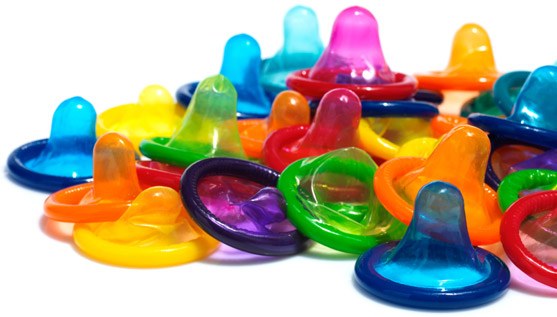 Pour finir…
Comment réagirais-tu si quelqu’un que tu connaissais avait le SIDA ?